Self-care and Leadership in a Time of Crisis – We are all Human
Lea C. Watson, MD MPH
Geriatric Psychiatry Consulting and Training, LLC
“The expectation that we can be immersed in suffering and loss daily and not be touched by it is as unrealistic as expecting to be able to walk through water without getting wet.”

Rachel Naomi Remen
Anyone having weird dreams?
This google search quadruped in last two weeks

Increases with sleep deprivation (proportionately more REM sleep)

Many people have anxiety dreams - but just don’t remember them

It is normal
We are all experiencing grief and loss
Normal routine

Touch

Smiling at each other

Financial security

We could die too
Covid 19 crisis may trigger a trauma response
Scarcity

Uncertainty

Fear of dying 

Loss of control
Trauma Informed Care
https://ncsacw.samhsa.gov/userfiles/files/SAMHSA_Trauma.pdf
Fear vs. Anxiety
Fear is a primitive and life-preserving response to a threat
that originates in the amygdala and activates “fight or flight.”

Anxiety is a sense of worry or dread in the absence of an imminent threat, but our bodies still react as though we are in danger.

Anxiety can be a great teacher because it signals that something “isn’t right,” but persistent anxiety can deplete us and those around us.

Is it a stick or a snake?
Stop anxiety loop
Anxiety is more contagious than Covid 19

What we attend to, grows

Do not deepen grooves of negative thinking 

Stay present – practice “thought stopping” about past or future

Engage your senses – hold ice cube until it melts, mindfully and slowly touch/smell/eat favorite fruit, step outside and label every sound in detail
Get vulnerable
The antidote to trauma is attunement with others

Have “feelings” conversations

No time for comparative suffering
Moral injury
When you know the right thing to do, but are constrained from doing it

From military context (coined by Jonathon Shay), you are forced to “betray” what is morally right by a leadership structure outside your control in a high stakes situation

Results in shame, guilt, anxiety , anger


 Litz, B.T., Stein, N., Delaney, E., Lebowitz, L., Nash, W.P., Silva, C., & Maguen, S. (2009). Moral injury and moral repair in war Veterans: A preliminary model and intervention strategy. Clinical Psychology Review, 29, 695-706.
Examples of moral injury for PALTC providers
Not enough PPE (putting yourself and coworkers in harm’s way)

Restricted visitation (people dying alone)

Triaging medical resources (not enough comfort meds)

Staffing shortages and underpaid workers (unsafe conditions)
Before COVID19 many clinicians faced burnout, stress, anxiety, depression, substance abuse & suicidality. This crisis is presenting workplace hardships & moral dilemmas likely to exacerbate existing burnout levels.
National Academy of Sciences
Increased risk
Maintaining sobriety or new SUD

Child abuse – reports up 10-20%

Intimate Partner Violence – calls up 30%
Factors increasing suicide risk
Economic stress
Social isolation
Decreased access to community and religious support
Barriers to MH treatment
Medical problems
Increased anxiety
Firearm sales

Reger MA, Stanley IH, Joiner TE. Suicide Mortality and Coronavirus Disease 2019—A Perfect Storm? JAMA Psychiatry. Published online April 10, 2020. doi:10.1001/jamapsychiatry.2020.1060
Self-preservation (a.k.a. who has time for yoga?)
Self- care
What distinguishes a great leader?
Listening

Trust and transparency

Empathy

Sees crisis as a time of opportunity – new ways, new voices


Angood, P. M. (2014). The Value of Physician Leadership. Retrieved from www.ACPE.org.
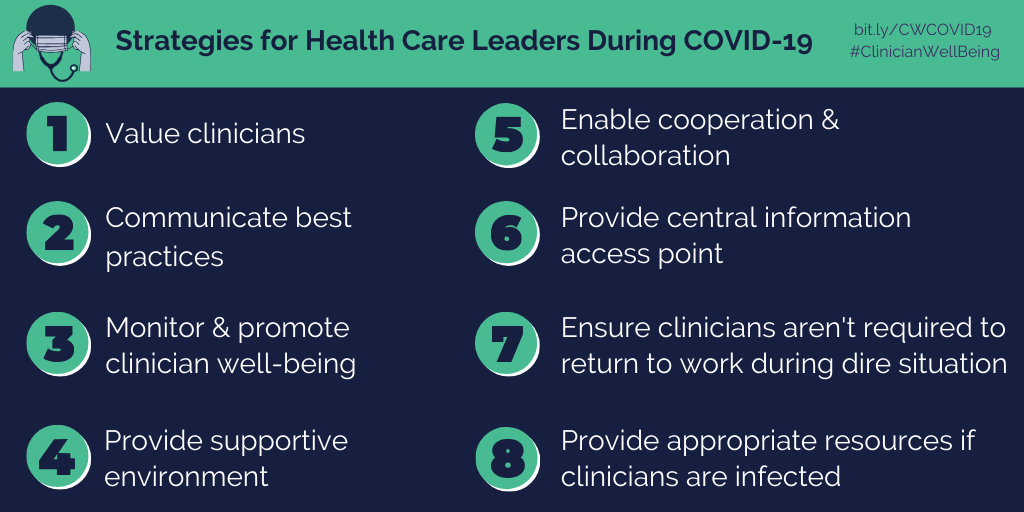 Build trust and community
Say what you will do, do what you say

All staff huddles - daily communications

Celebrate wins 

Validate interdependence – all team members matter the most

Set intention – offer inspirational quote/silence
Battle buddy
Formally arrange with peer leader from another place
   to text or call each either once/day 

Agree to terms – take turns listening

Share stories, tips, wins and losses

Keep on speed dial
Control what you can
Order supplies
Complete ACP’s
Obtain I-pads
Reduce unnecessary med passes
Plan for how you will cohort residents if necessary

Stay agile and humble
Summary
We are all living through a trauma – it’s a big deal

PALTC clinicians are heroes at the front lines – THANK YOU, THANK YOU

We must pace ourselves and care for ourselves so that we can lead 

Risks for negative personal outcomes are very high – get help

It will end and things will be different – some things even better
Crisis hotlines
Suicide hotline: 1-800-273-8255
https://suicidepreventionlifeline.org/


Intimate Partner Violence: 1-800-787-3224
https://www.thehotline.org/
If unable to speak safely:
			text LOVEIS to 22522
A full range of self-care resources on PALTC foundation website
https://www.paltcfoundation.org/node/346

Podcast on self care
https://paltc.podbean.com/e/covid-19-effects-on-mental-health/

Please reach out privately via email if I can lend an ear or help point you in the right direction.
lea@leawatsonmd.com